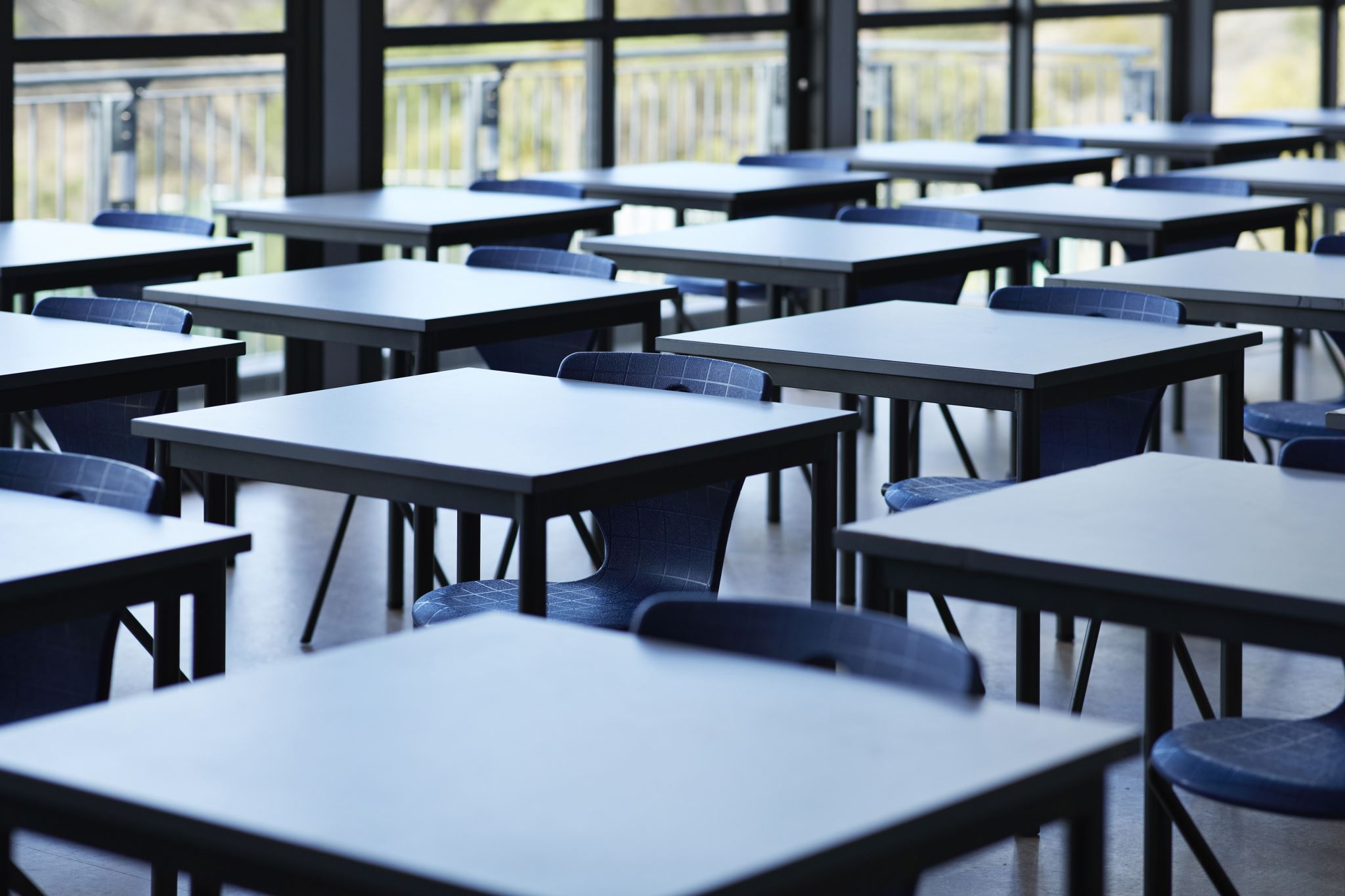 Respect in a Classroom Setting
September 30th, 2020
What are some examples of showing respect in a classroom setting?
Video
https://safeYouTube.net/w/hSQhb 
Please start video at :45 sec.
Discussion
What are some examples that stood out to you the most?
Why is it important to show RESPECT in a learning environment?